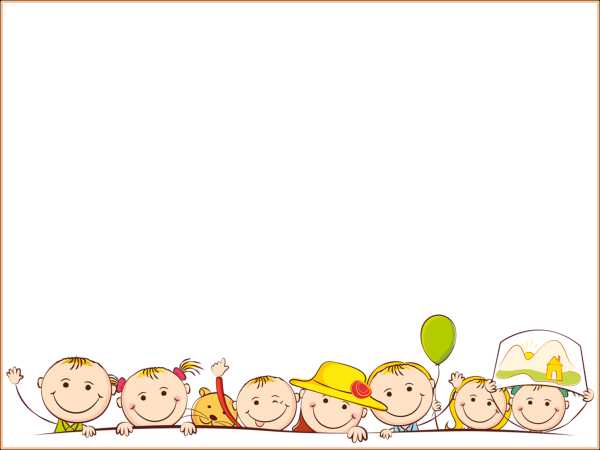 муниципальное бюджетное дошкольное образовательное учреждение
детский сад № 31
муниципального образования Усть-Лабинский район
Социально -педагогический 
проект:
«Мы –исследователи, 
творцы, журналисты!»

Д е т с к а я  ж у р н а л и с т и к а
Авторы: Запорожская Л.В.,  Тарасенко Е.В.
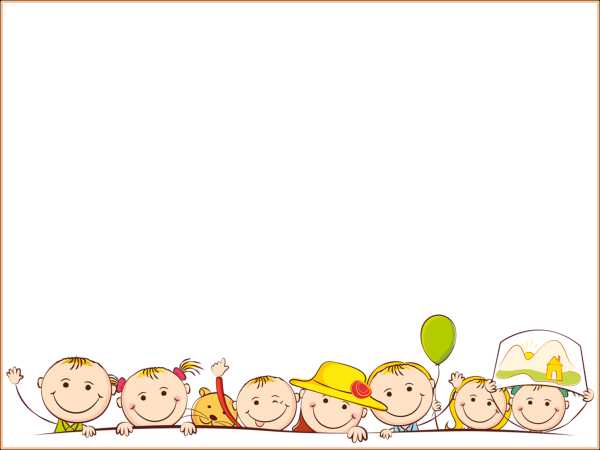 Представляем  Вашему  вниманию   план  работы  по  одному  из  5   приоритетных направлений  деятельности  дошкольного  учреждения   (в  соответствии  с    ФГОС ДО) :
«Социально -коммуникативное развитие  детей дошкольного возраста» в формате проектной деятельности.
        Проблема развития Речевой и коммуникативной компетентности воспитанников 
остается одной из актуальных проблем теории и практики развития речи детей дошкольного возраста. 
        Общение является необходимым условием формирования личности,  её сознания и самосознания: это главнейший фактор психического и речевого развития ребенка.
-Как привлечь внимание детей к различным видам профессий? 
-Как правильно использовать различные виды детской  деятельности для развития навыков коммуникативного и личностного взаимодействия детей друг с другом? Со взрослыми?
-Как привлечь родителей к  профориентационной работе с детьми?
Ответы  на  эти вопросы,    творческий   коллектив   детского  сада   нашел  в модернизации  содержания образовательной работы с воспитанниками 
–включение  комплекса эффективных педагогических технологий». 
Одной из таких технологий –выступает Детская Журналистика
«Дар слова –важнейший дар  дающий возможность постигнуть  радость познания и общения»  К. У.  Ушинский
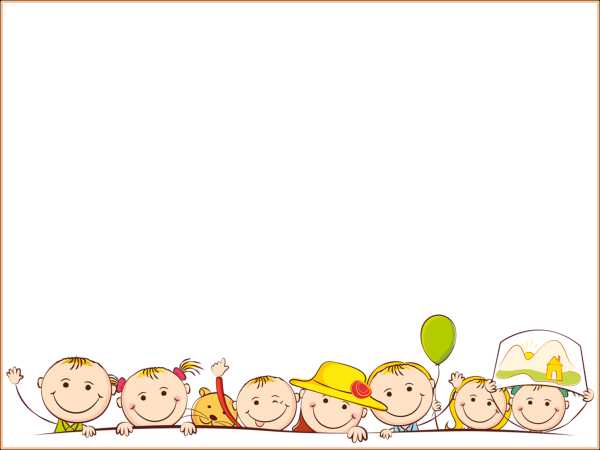 У детей дошкольного возраста  сформирована достаточно 
высокая компетентность в различных видах детской 
деятельности и в сфере отношений.
Потребность в общении, стремление участвовать в 
каком-то общем деле, автономность -определяют 
развитие личности ребенка.
Дошкольники осваивают  социальные позиции
«Я в обществе» (приобщение себя к миру людей), 
«Я и общество»   (усвоение основных векторов отношений 
между людьми и самоутверждение).
Исходя из этого, в детском саду, был создан
ПРОЕКТ: « Мы исследователи, 
творцы и журналисты ».
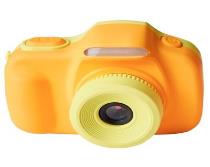 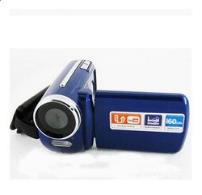 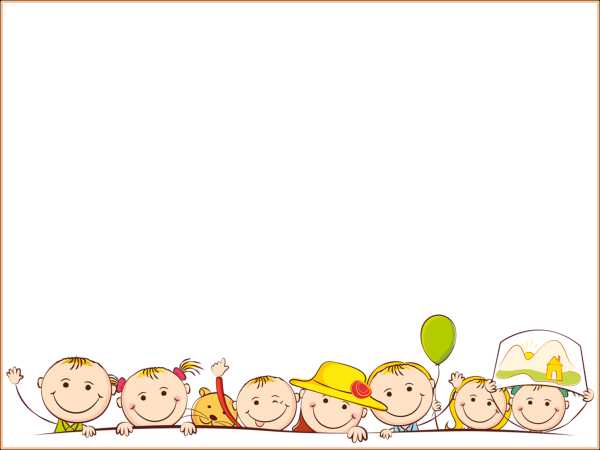 Детская   журналистика
как средство ранней профориентации воспитанников»
Одной из важнейших составляющих процесса социализации ребенка -является его профессиональное самоопределение –процесс сознательного и самостоятельного выбора своего профессионального пути.  
Профессиональное самоопределение –это не  единовременное событие, 
а дело всей жизни человека, и начинается оно  ещё в дошкольном детстве.
Периоду дошкольного детства  соответствует этап формирования конкретно-наглядных представлений о мире профессий, на основании которых будет 
базироваться дальнейшее развитие профессионального самосознания.
Следовательно, очень важно, как можно раньше создать 
максимально разнообразную мозаику впечатлений о мире 
профессий, чтобы затем, ребенок мог анализировать профессиональную 
сферу более осмысленно и чувствовать себя более уверенно.
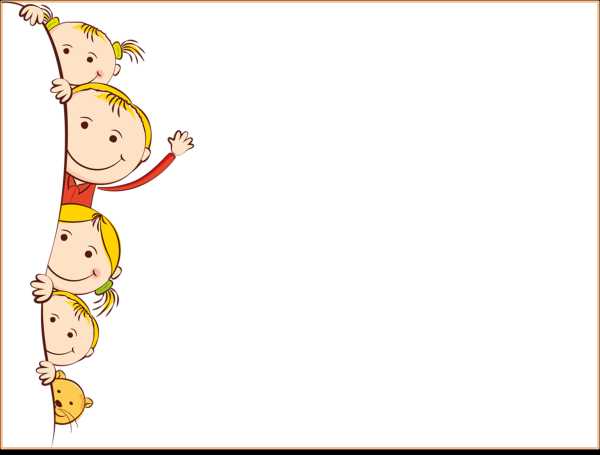 Диалог, творчество, познание, 
саморазвитие - фундаментальные 
составляющие проекта.
Цель проекта:
Формирование творческой, 
культурной, социально-активной 
личности, ориентированной 
на развитие интеллектуальной
и социальной компетентности 
воспитанников в процессе
речевой, игровой и
продуктивной 
деятельности.
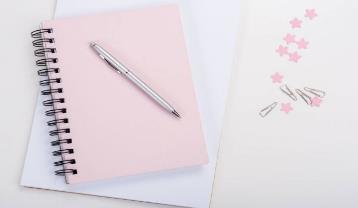 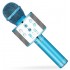 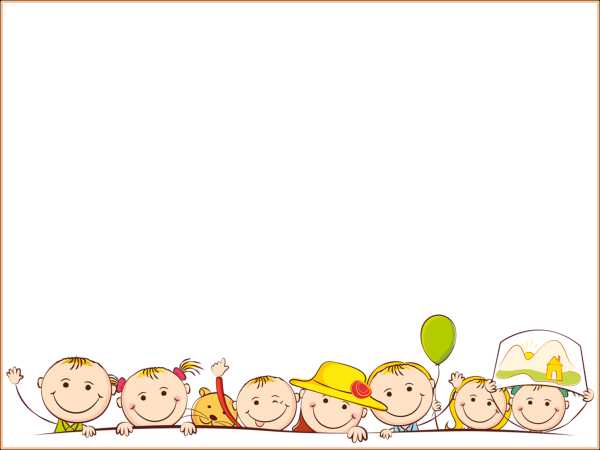 П А С П О Р Т   П Р О Е К Т А

Тип проекта:
практико-ориентированный 
познавательный
творческий
открытый 
             Место реализации проекта:
                                                 МБДОУ № 31 
                     Участники проекта: 
дети 5-7 лет
воспитатели
родители.
социальные партнеры
  Продолжительность:    долгосрочный    проект
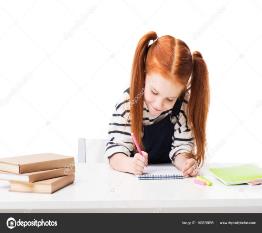 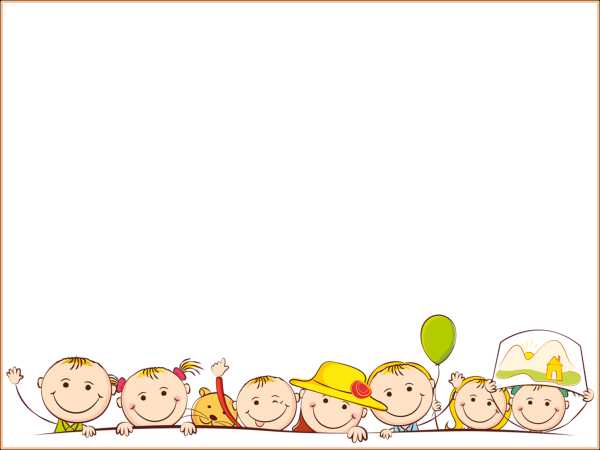 П А С П О Р Т   П Р О Е К Т А
Целевые образовательные стандарты: 
             Типовая программа под редакцией  М.А. Васильевой, 
             В.В.Гербовой и Т. С. Комаровой в соответствии с ФГОС.
Принципы обучения: 
     Индивидуализация и дифференциация.
Организация образовательного процесса:
      Обеспечение игровой, познавательной, исследовательской и  творческой    активности всех воспитанников.

Планируемый результат: 
- ежемесячные выпуски  Детского журнала 
                                  «Радужные вести»
- ежеквартальный выпуск видеоролика детского телевидения «Радужные вести»
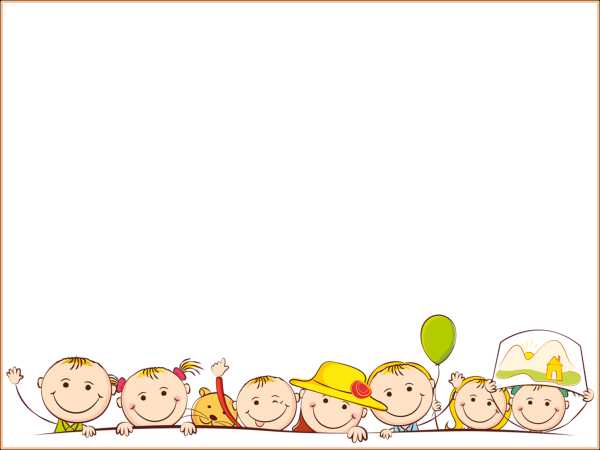 З А Д А Ч И   П Р О Е К Т А
Овладение связной диалогической и монологической 
речью через изучение основ профессии журналиста.
Развитие  коммуникативных навыков и творческого
потенциала каждого ребенка как субъекта отношений с самим собой, успешного взаимодействия детей друг с другом, сотрудниками, родителями и гостями детского сада.
Создание у дошкольников чувства принадлежности к
группе, развитие положительных эмоций от общего, творческого дела.
Сотрудничество с семьей  в познавательном и социальном развитии дошкольника и подготовка к школе
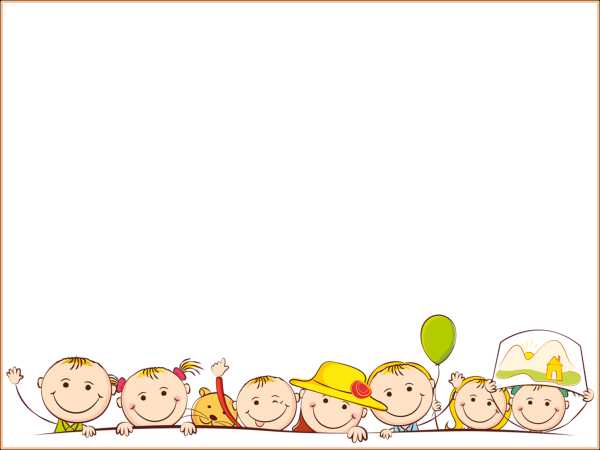 Э Т А П Ы   П Р О Е К Т А

ТЕХНОЛОГИЯОРГАНИЗАЦИИ

ДЕТСКОЙ
ЖУРНАЛИСТИКИ
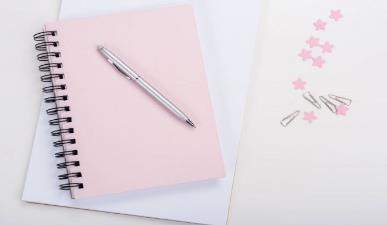 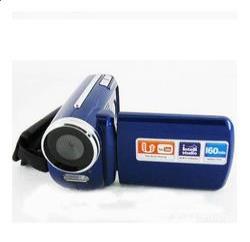 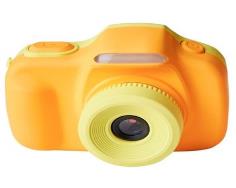 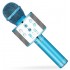 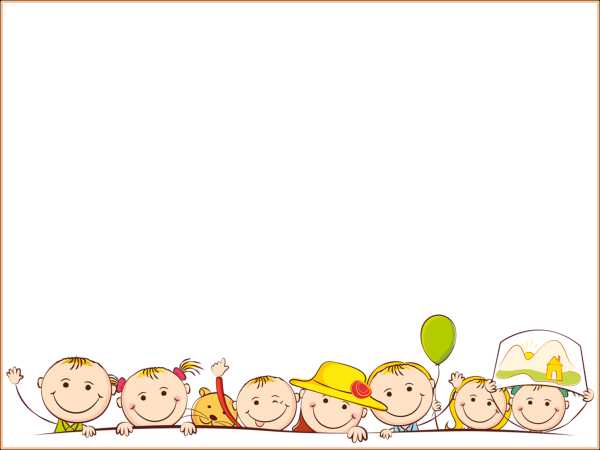 Э Т А П Ы   П Р О Е К Т А
1 этап – «Мы -исследователи»
Цель: расширение представлений детей о средствах массовой информации, 
о роли газет и журналов в жизни людей, формирование начальных 
представлений о профессиях, связанных с журналистикой 
 
 Знакомство с таким понятиями, как «Журнал» и «Газета»
История создания газеты и журнала
Целенаправленное рассматривание и изучение

Знакомство с профессией «Фоторепортера»           
Знакомство с историей создания Фотоаппаратов

Знакомство с профессиями:
«Журналист»,«Редактор»
«Художник -оформитель»
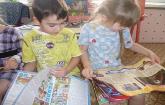 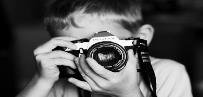 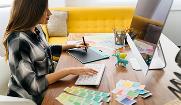 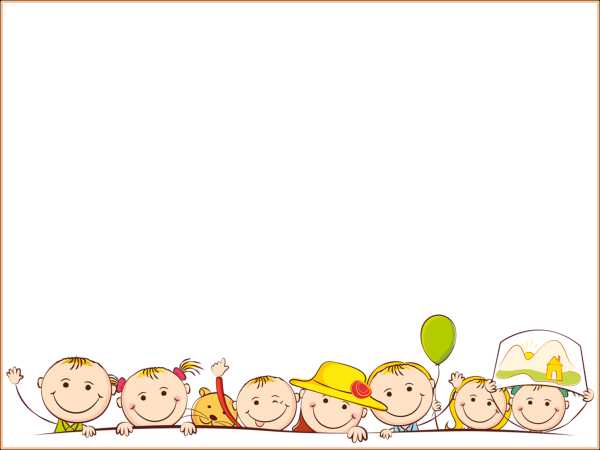 Э Т А П Ы   П Р О Е К Т А
 2 этап  – «Говорим правильно»
Цель: развитие коммуникативных навыков, изучение азов риторики, знакомство с такими понятиями, как – мелодика речи, темп речи, тембр голоса,  совершенствование  умений владения  монологической и  диалогической
формами речи.

Нетрадиционные и традиционные методы и приемы:
                              Наглядное                                                               Прием
                           Моделирование                                          «Интервьюирование»
                          Мнемотехника 

                               Прием                                                        Развитие дикции:
                         «Изосказка»                                               темпа и силы голоса
                                                                                          посредством использования
                                                                                        различных форм фольклора:
                                                                                      Скороговорки потешки
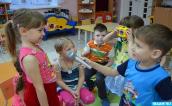 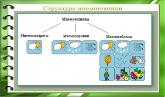 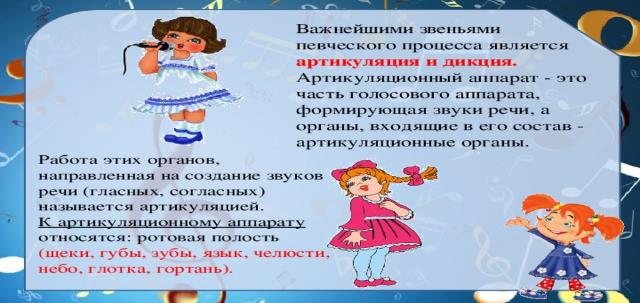 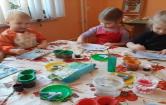 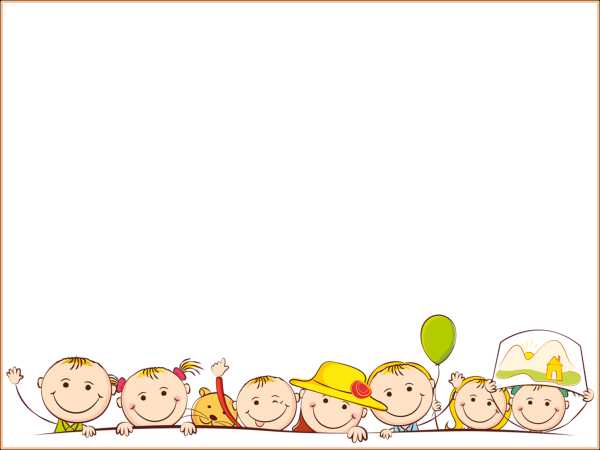 Э Т А П Ы   П Р О Е К Т А
Интервьюирование-
      В работе по обучению приему «Интервьюирование» использовали метод 
«Мнемотехника»  что в переводе означает  «искусство запоминания». 
      Прием, заметно облегчает овладение детьми, связной речью, кроме того, наличие зрительного плана – схемы делает диалог четким, связным и последовательным, обеспечивая эффективное запоминание, сохранение и воспроизведение информации, а это имеет приоритетное значение для полноценной подготовки к школе.
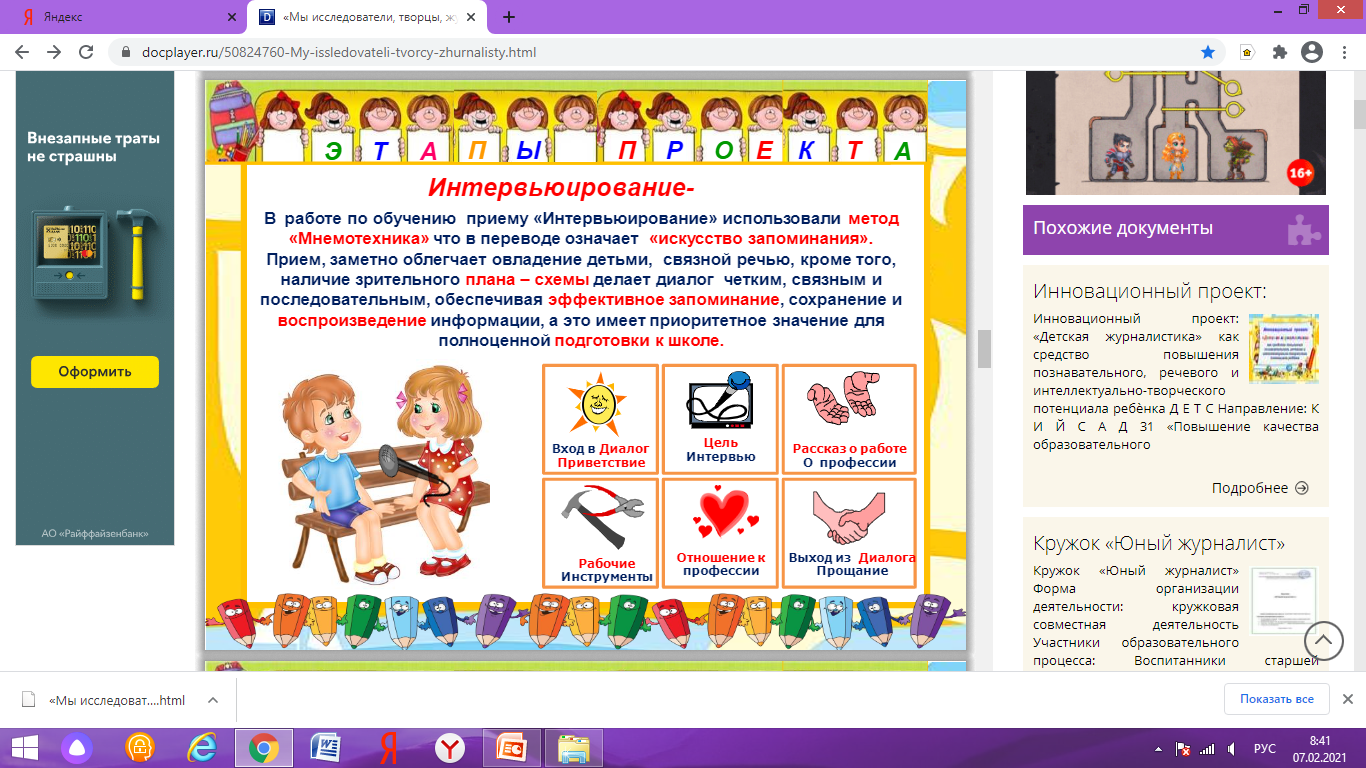 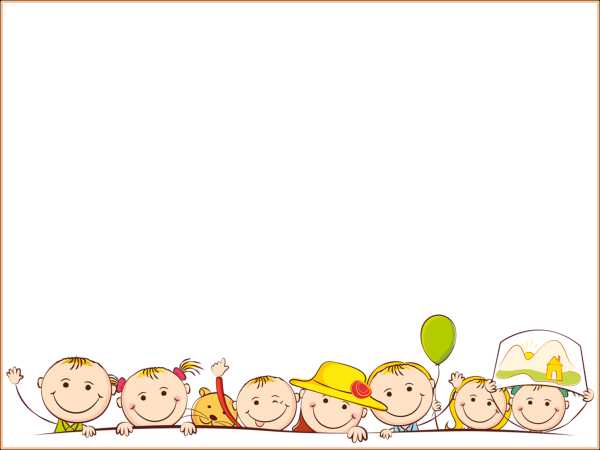 Э Т А П Ы   П Р О Е К Т А
3 этап – «Деятельный»
ПРОЦЕСС- ЦЕНТР


Цель:
Раскрытие творческих способностей детей умение работать в команде
 над созданием 
Детского журнала
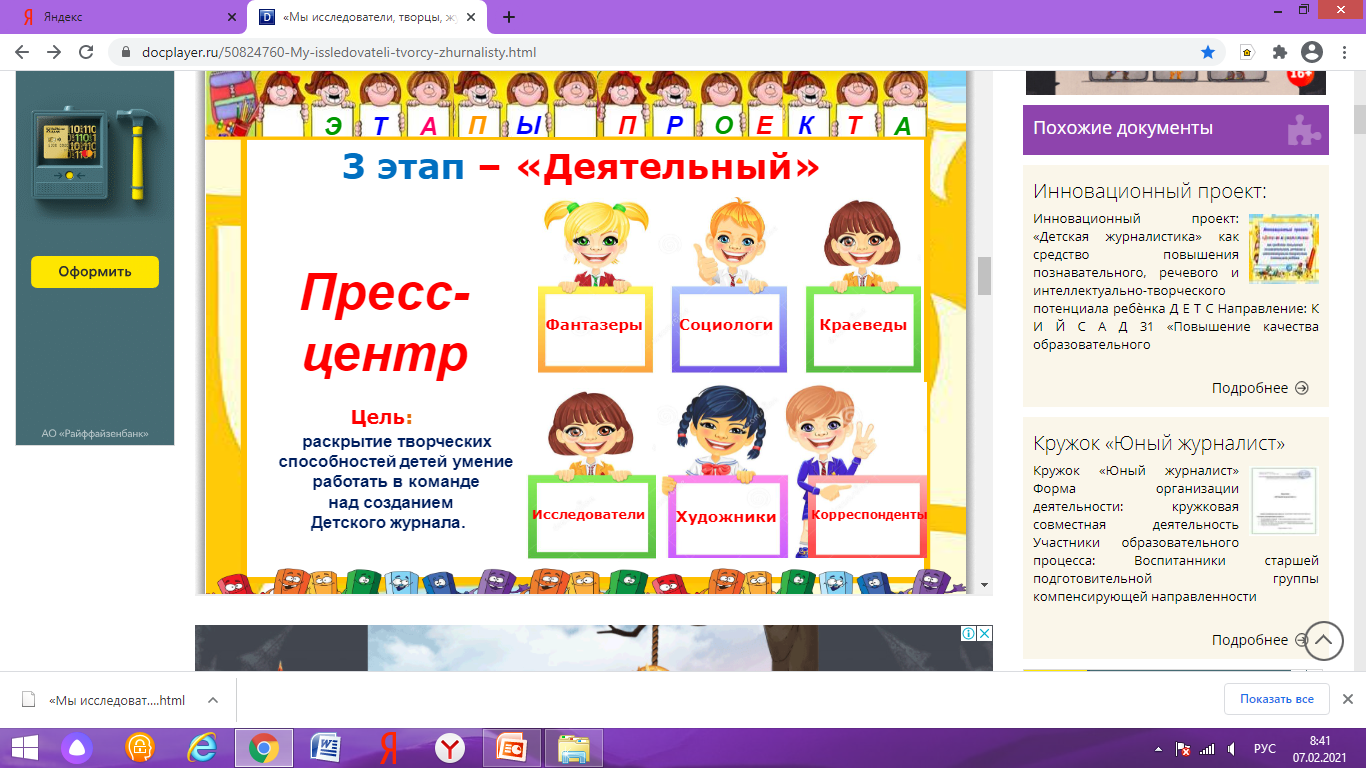 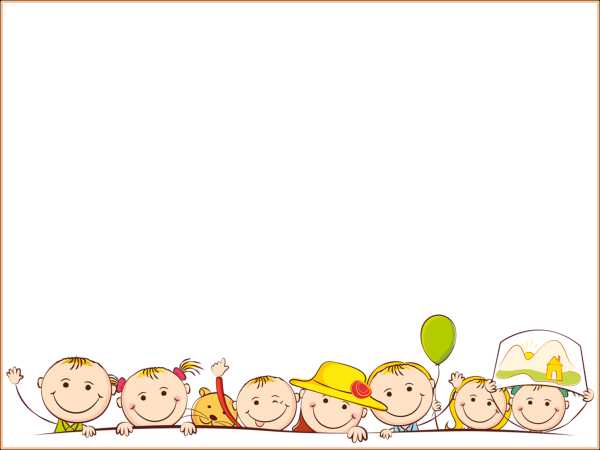 Э Т А П Ы   П Р О Е К Т А
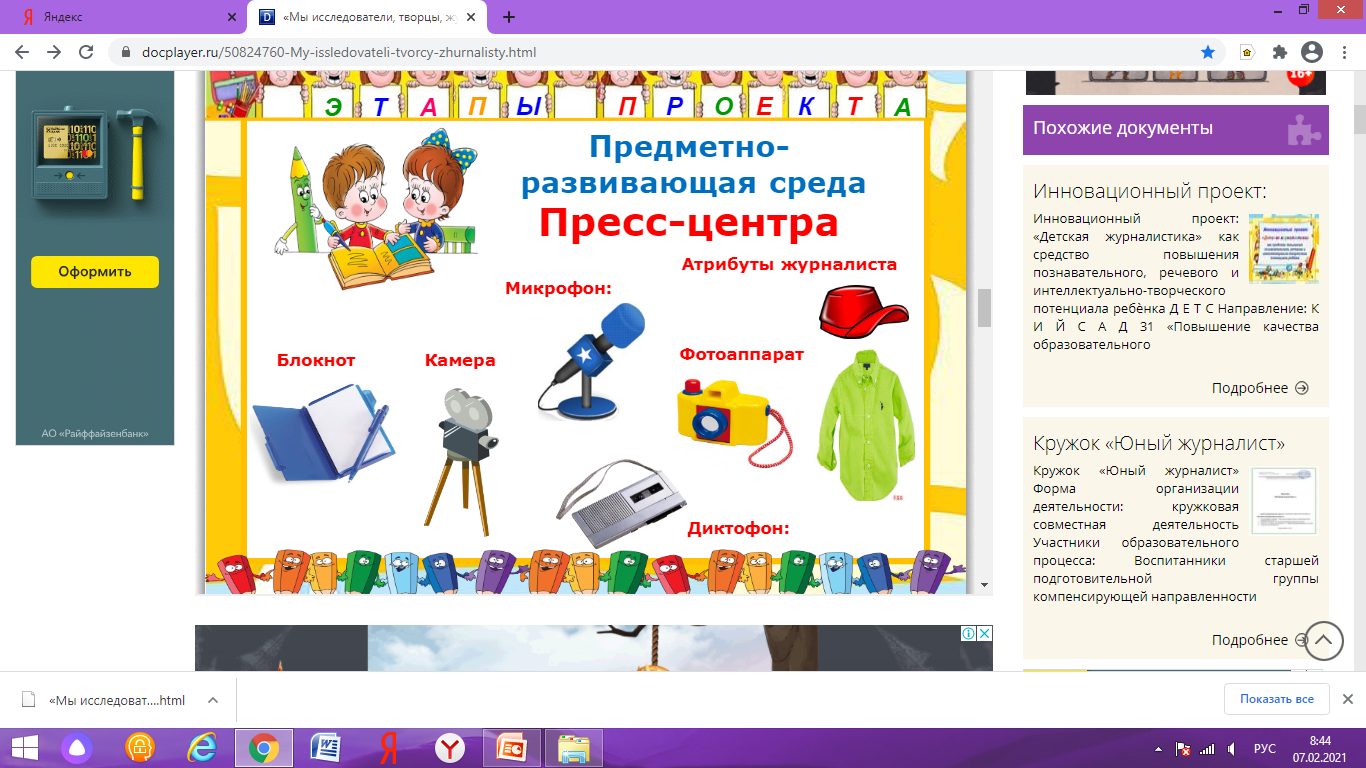 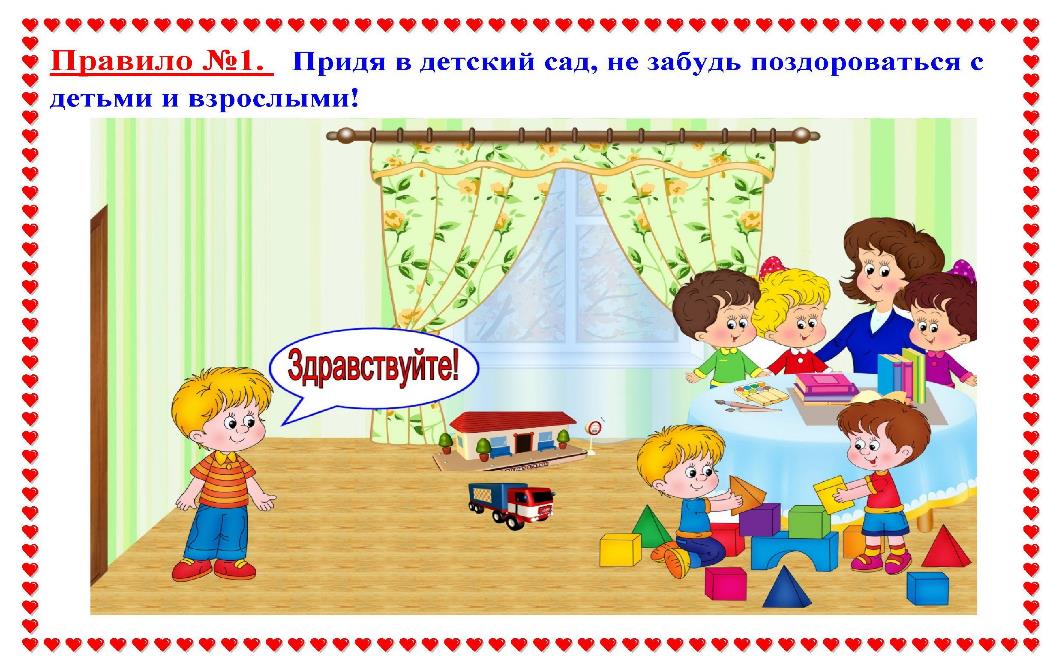 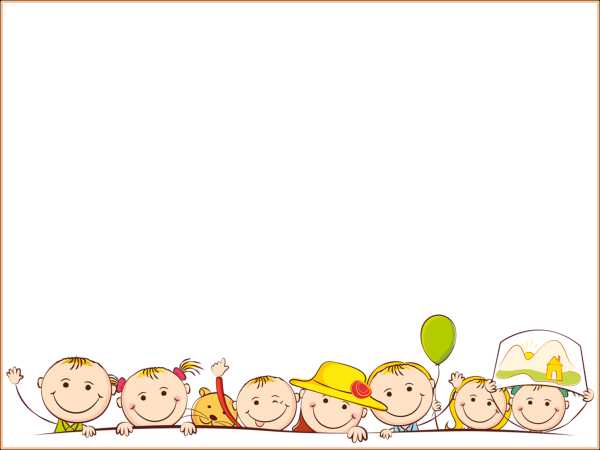 Модель работы
Юных Корреспондентов
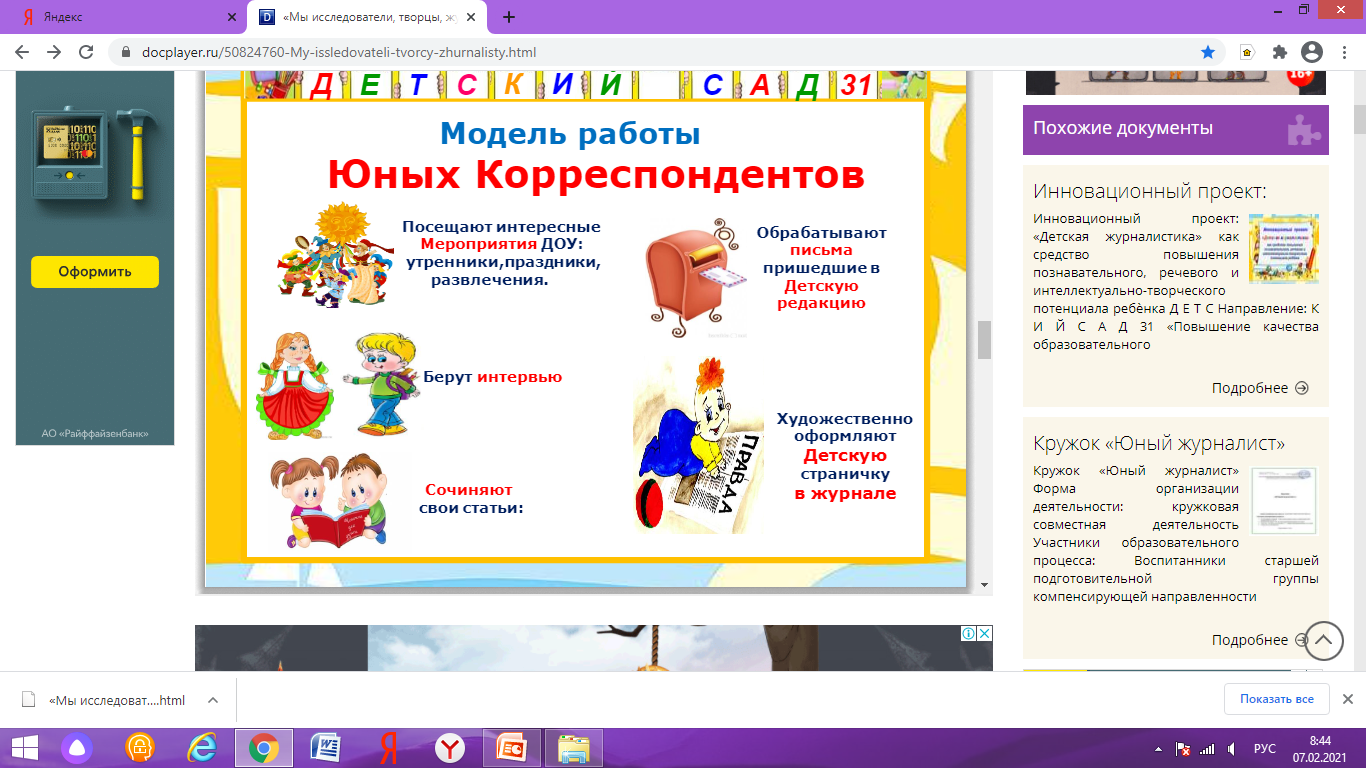 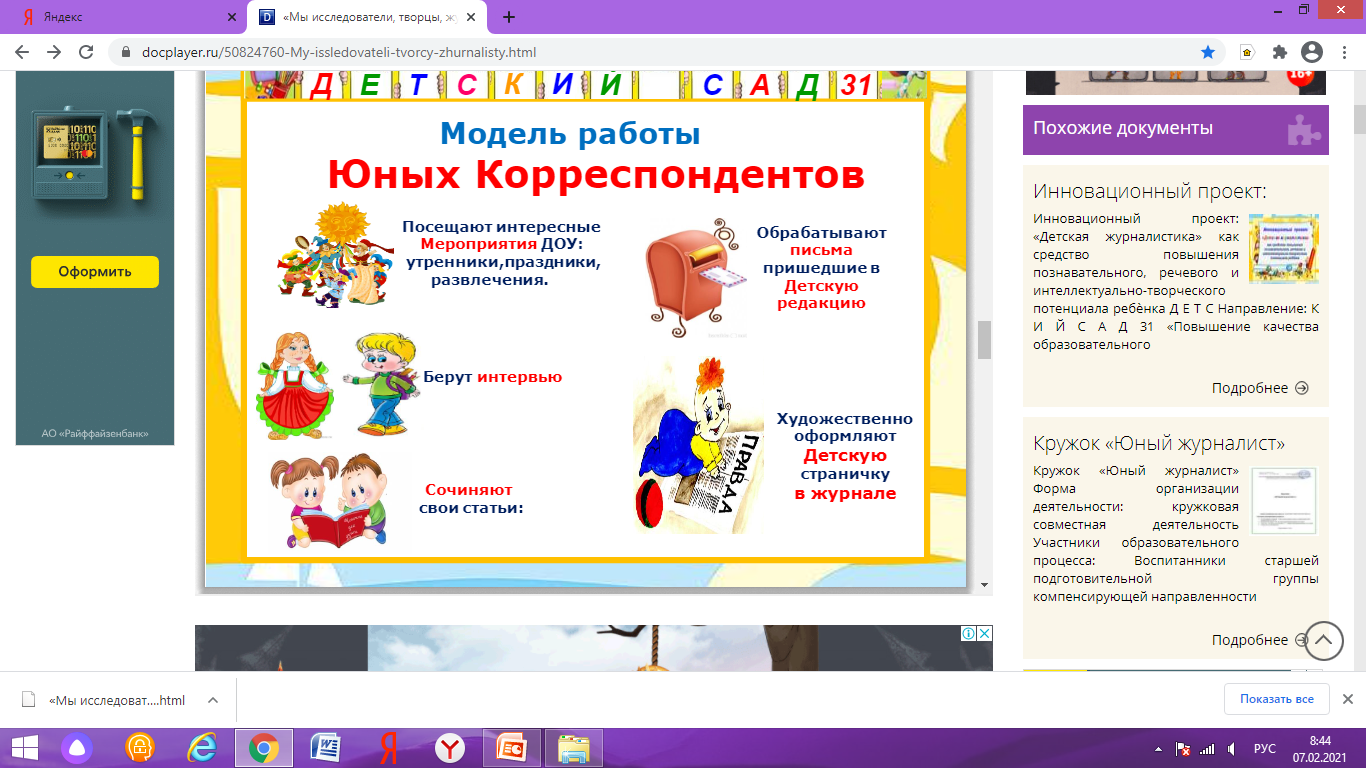 Посещают интересные
Мероприятия ДОУ:
утренники, праздники, развлечения
Обрабатывают
письма
пришедшие в Детскую редакцию
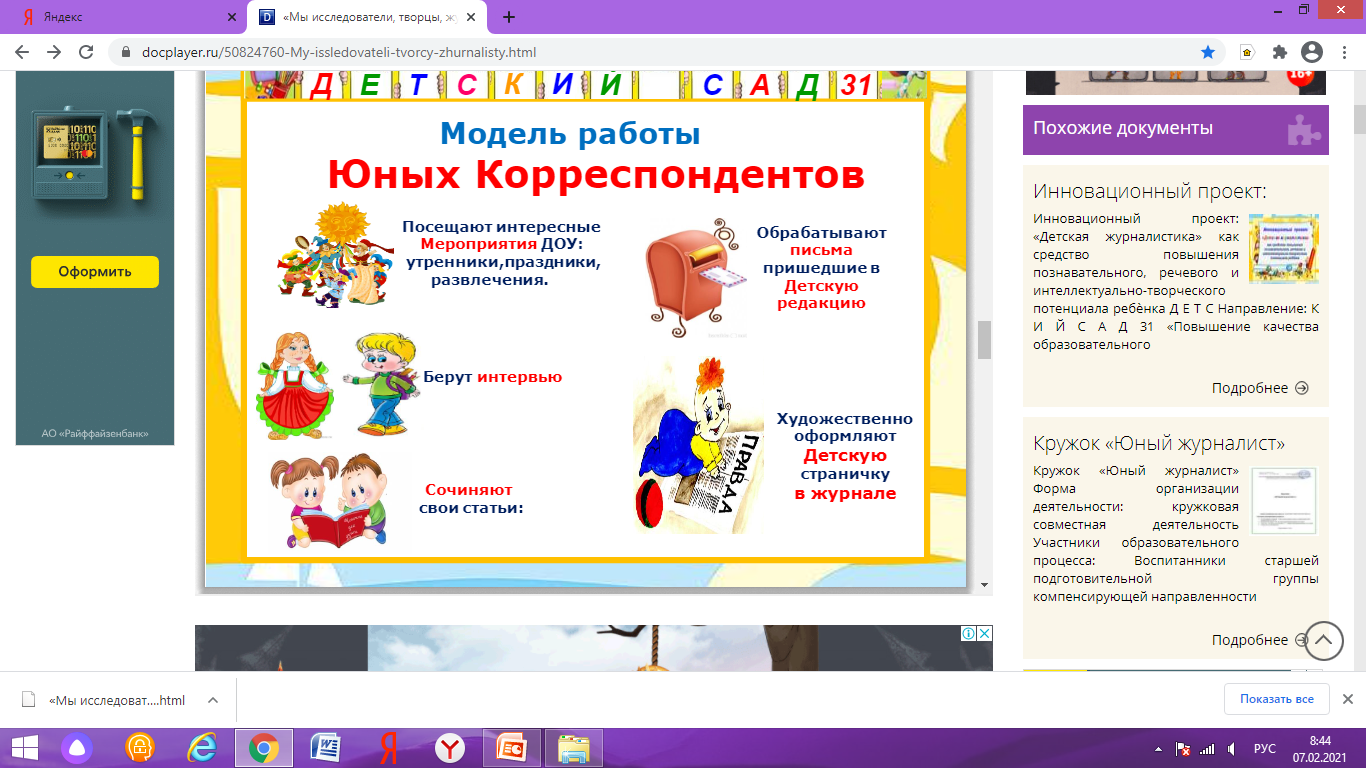 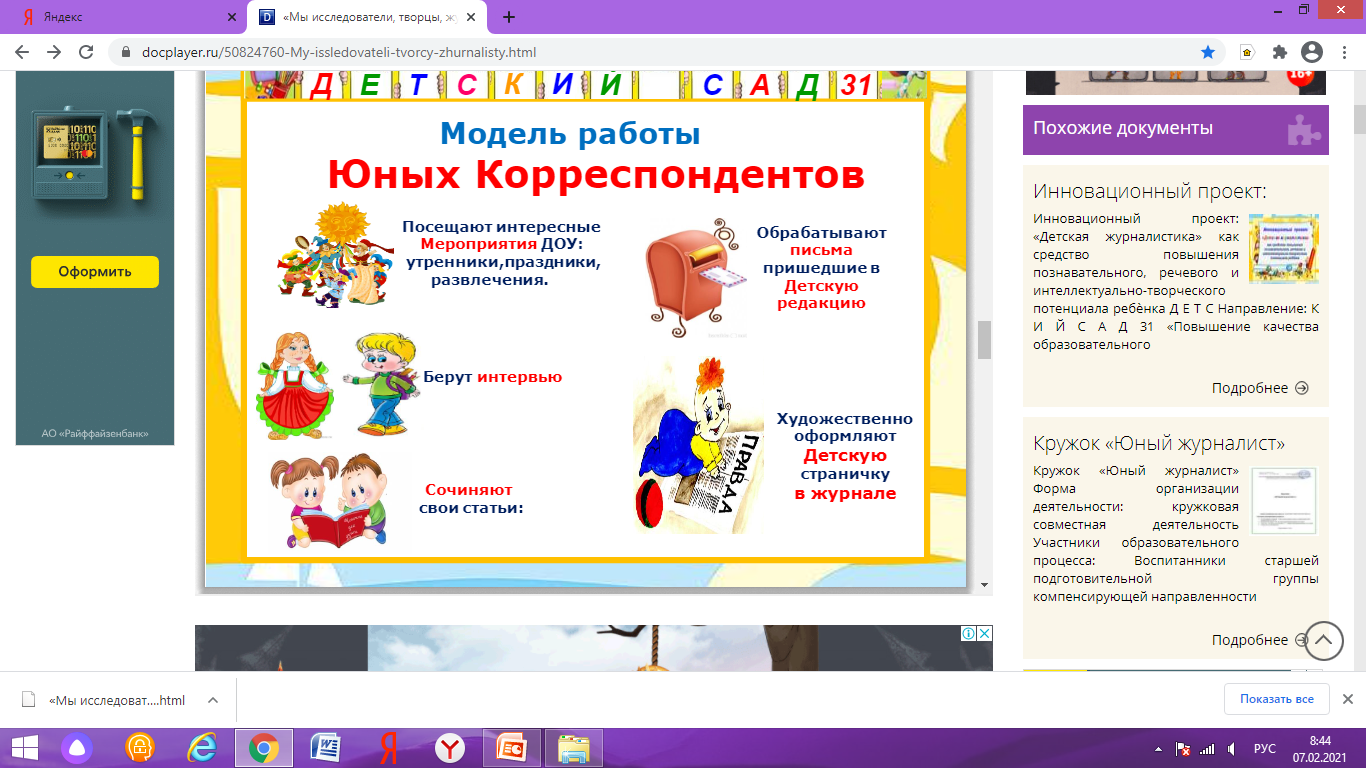 Берут интервью
Художественно оформляют
Детскую страничку
в журнале
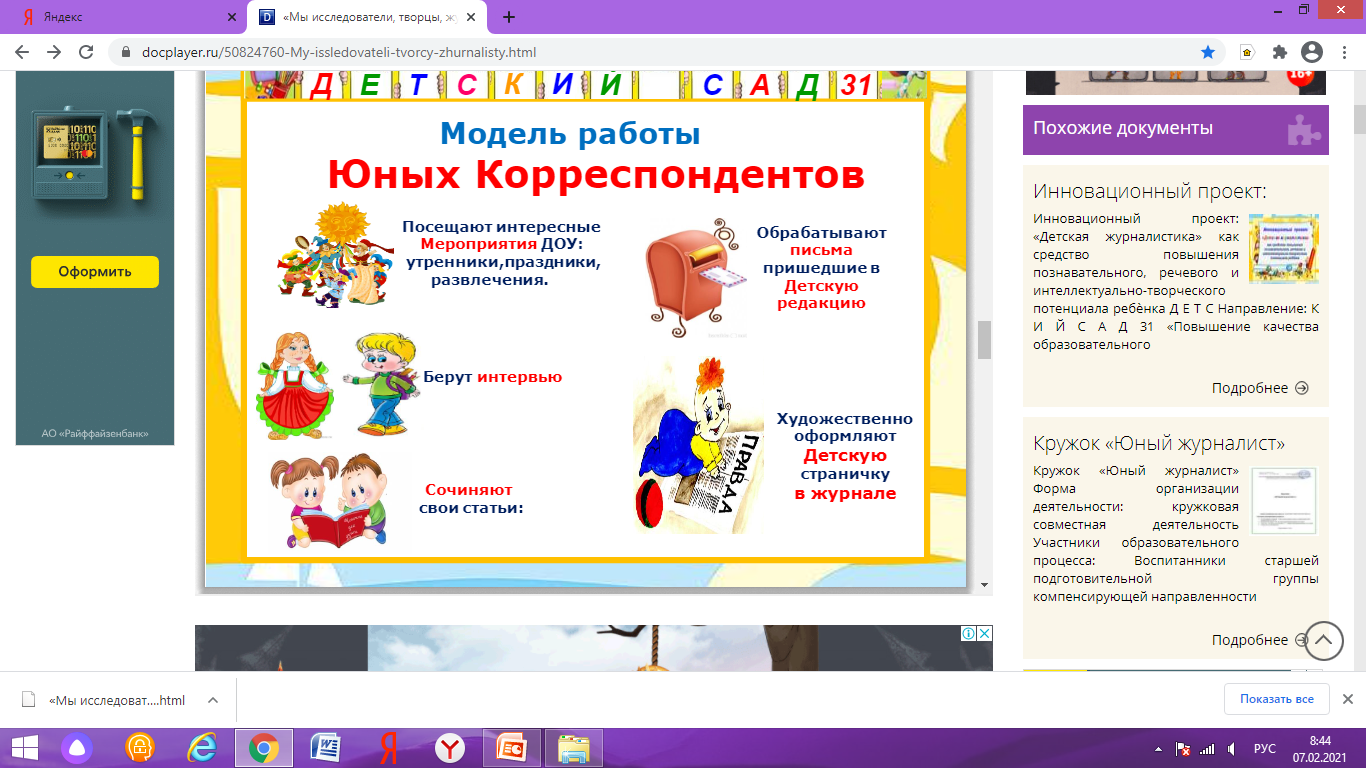 Сочиняют
свои статьи
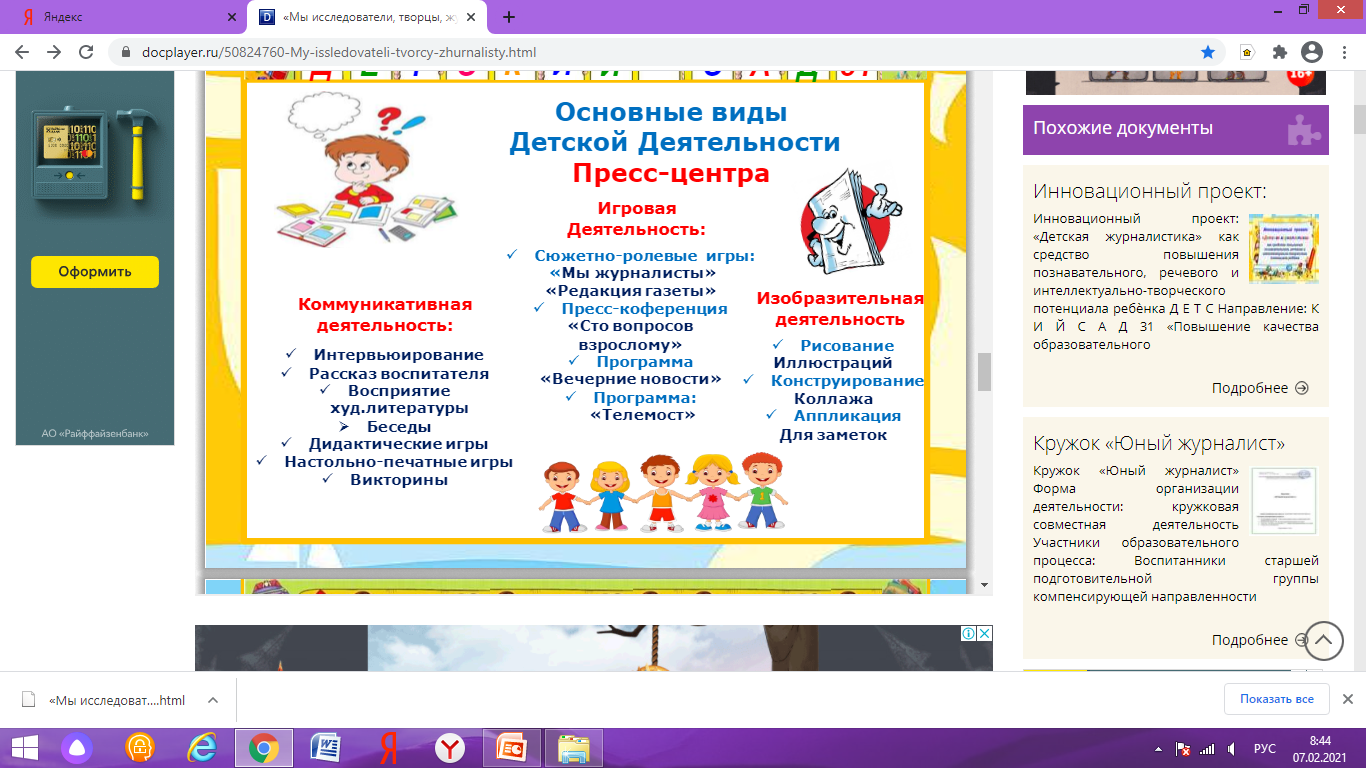 Основные виды
Детской деятельности
Пресс-центра
Игровая деятельность:
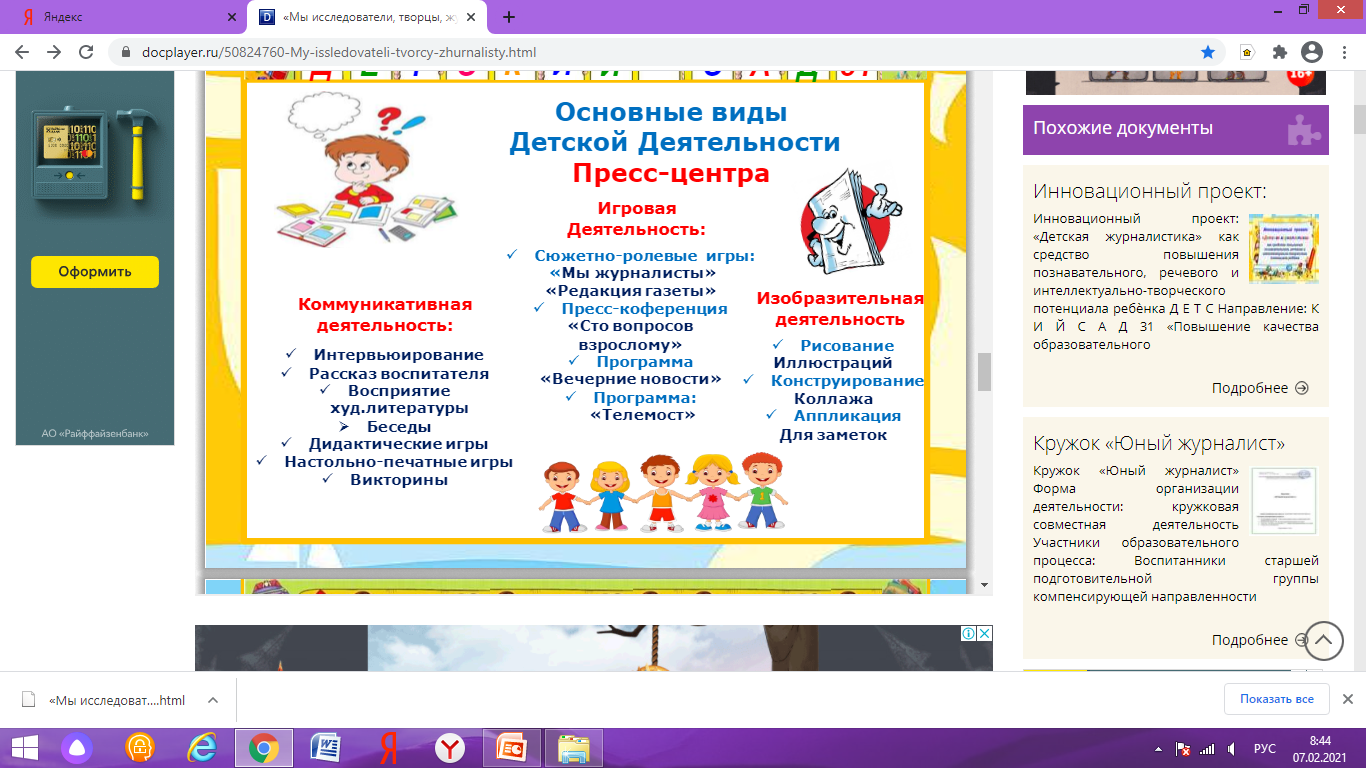 Сюжетно-ролевые игры: 
        «Мы журналисты»
        «Редакция газеты»
Пресс-информация:
«Сто вопросов взрослому»
Программа
«Новости»
«Телемост»
Коммуникативная
деятельность:
Интервьюирование
Рассказа воспитателя
Восприятие художественной литературы
Беседы
Дидактические игры
викторины
Изобразительная деятельность
Рисование иллюстраций
Конструирование коллажа
Аппликация для заметок
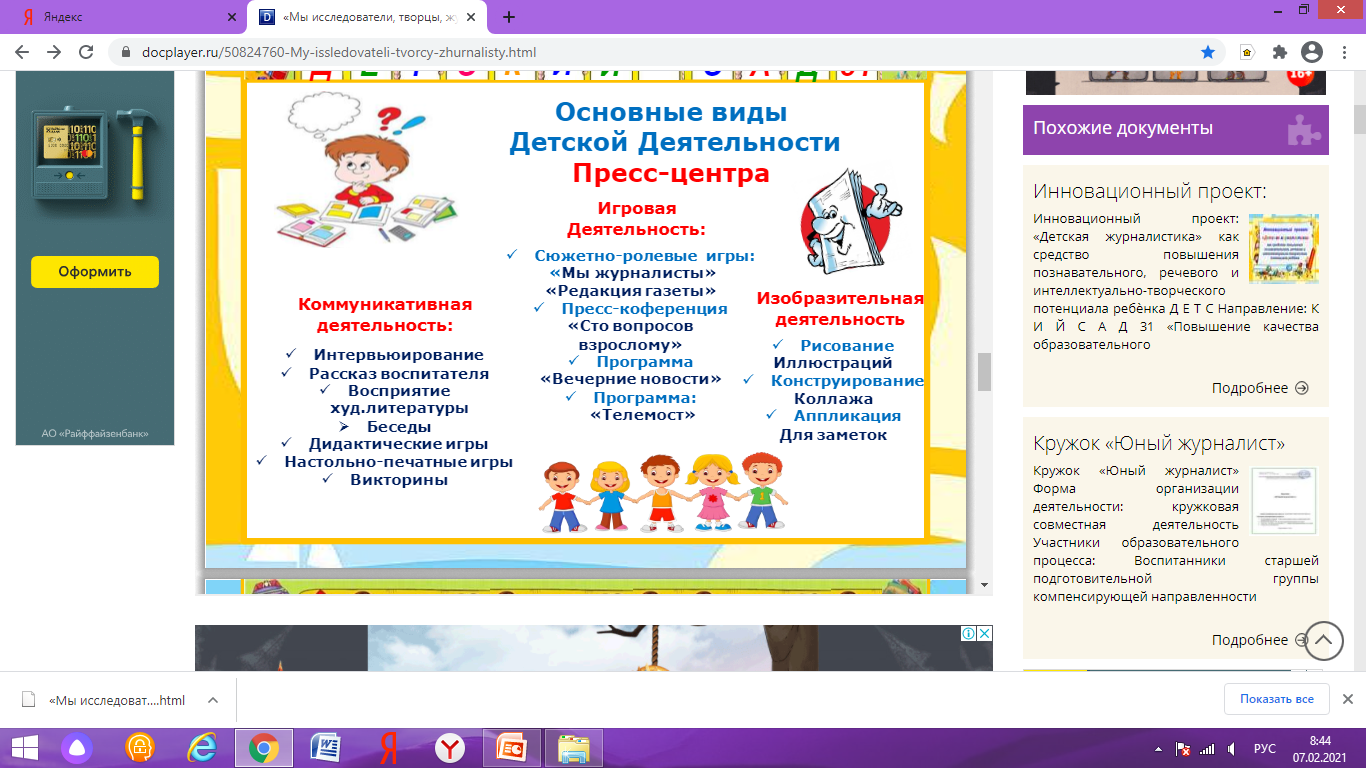 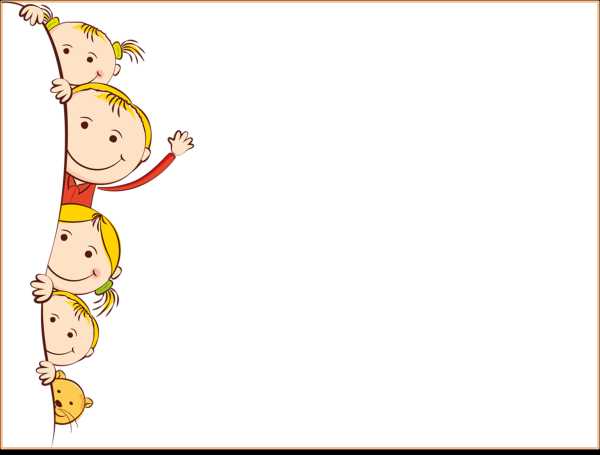 Перспектива развития
Сотрудничество с редакцией детского журнала для публикации детских «шедевров»
Создание рукописной книги «Мой любимый детский сад»
Для реализации детских фантазий
Внедрение
 Музейной подагогики
Создание 
мини-музея
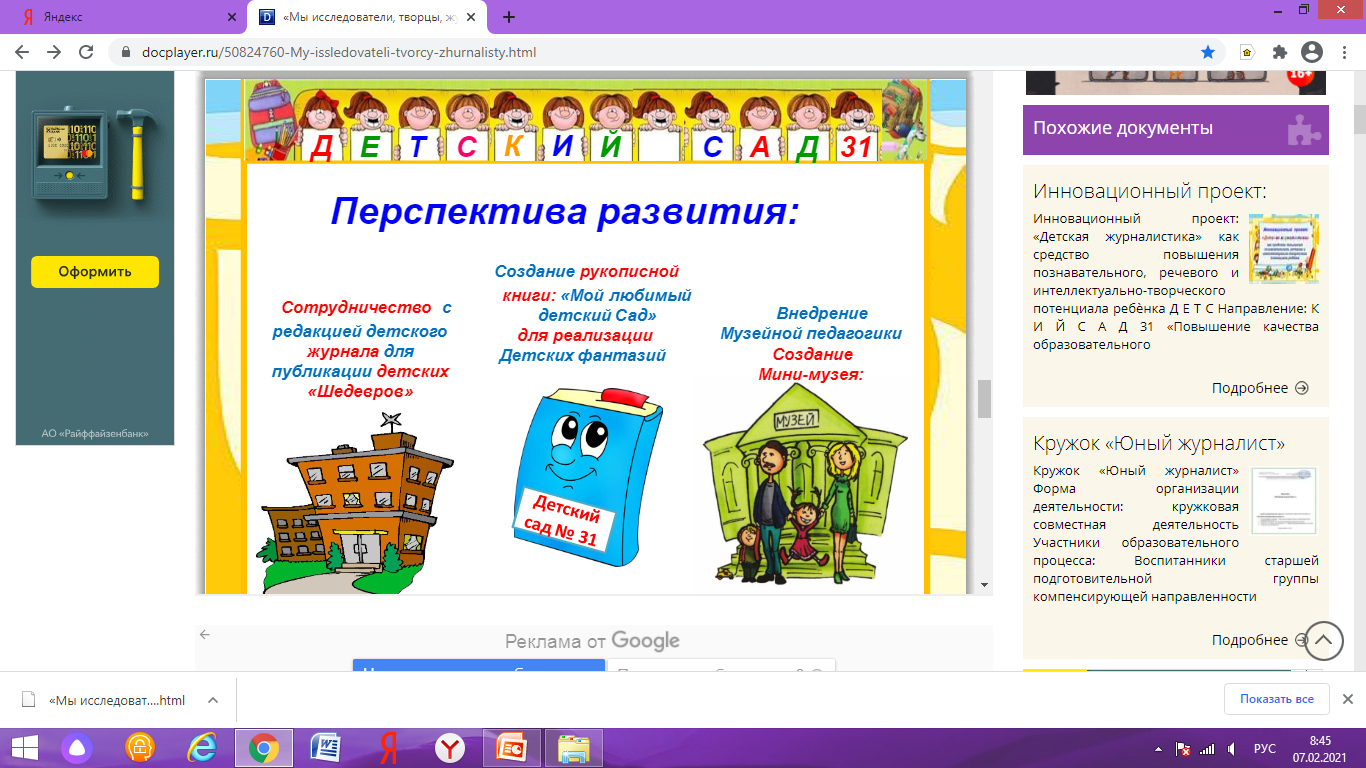 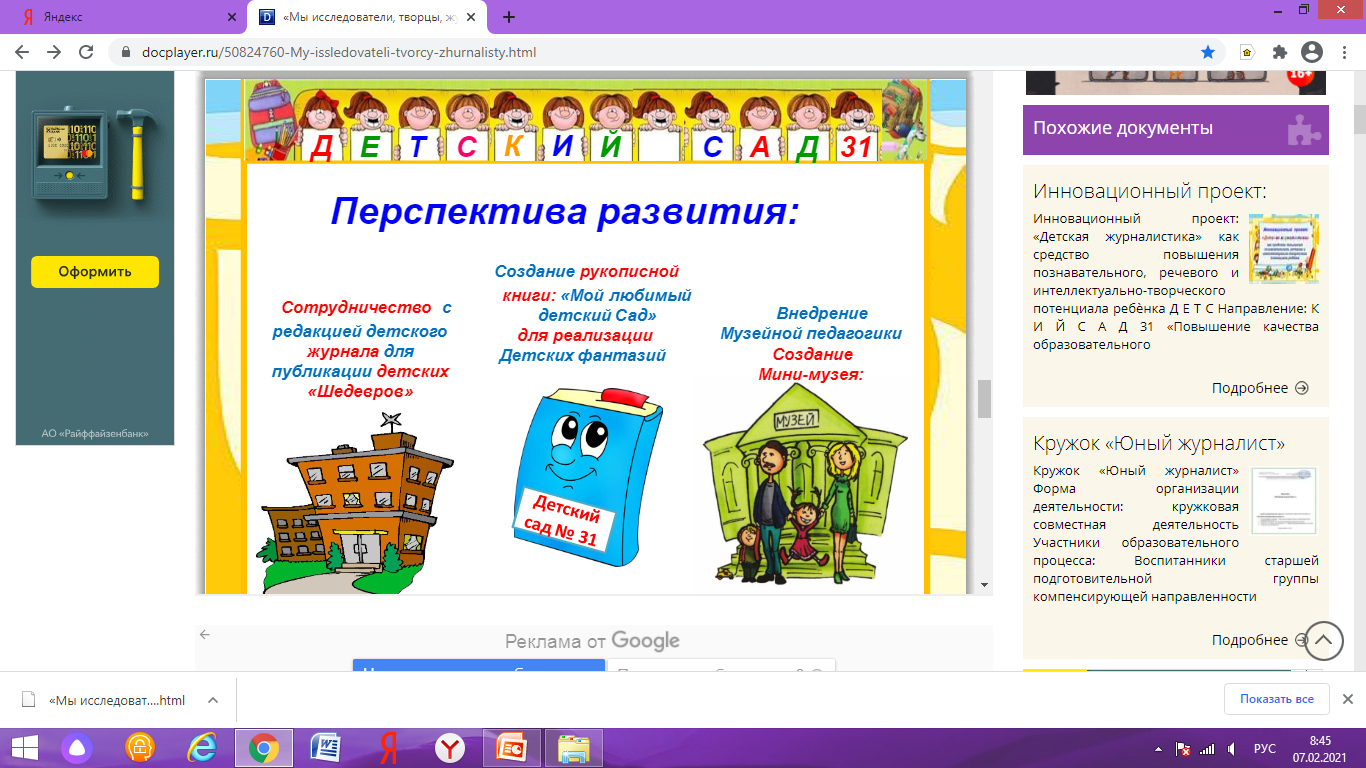 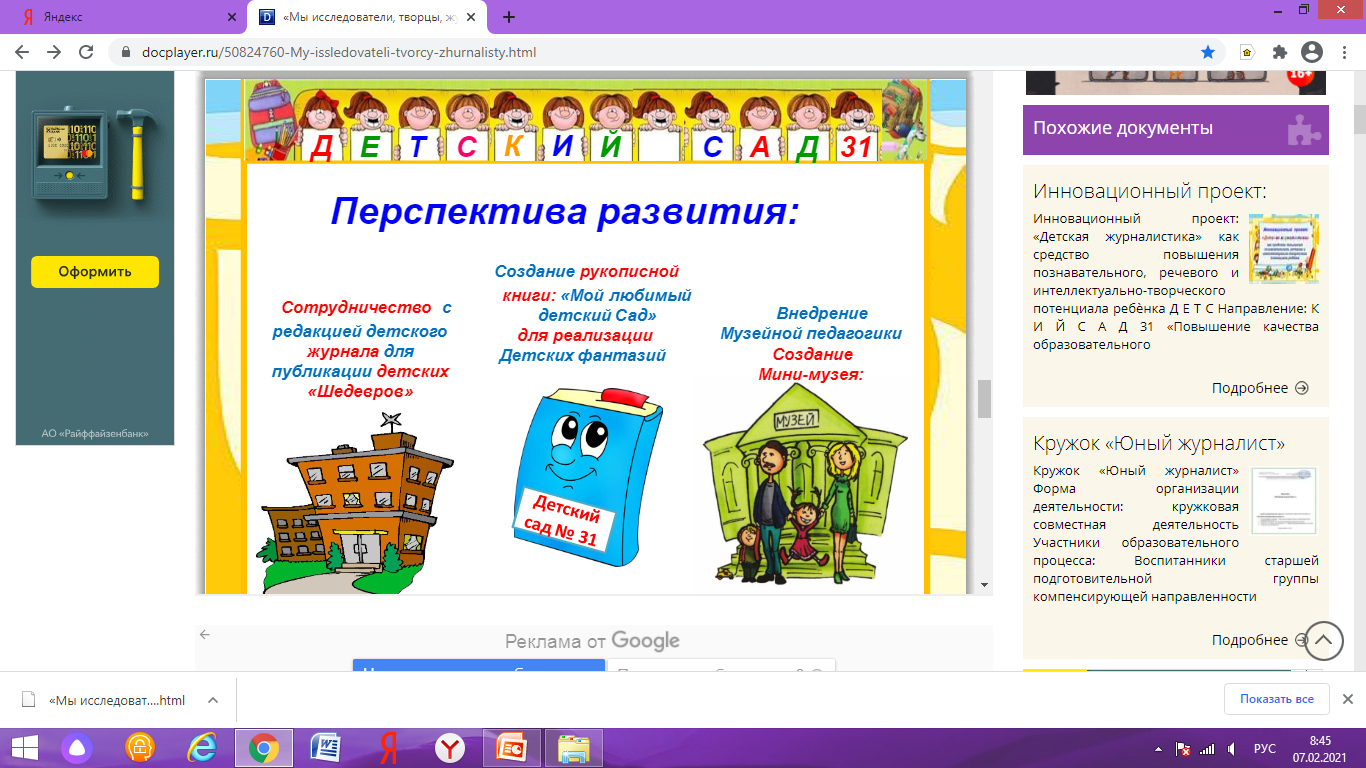 Образовательный маршрут
реализации творческого 
проекта:
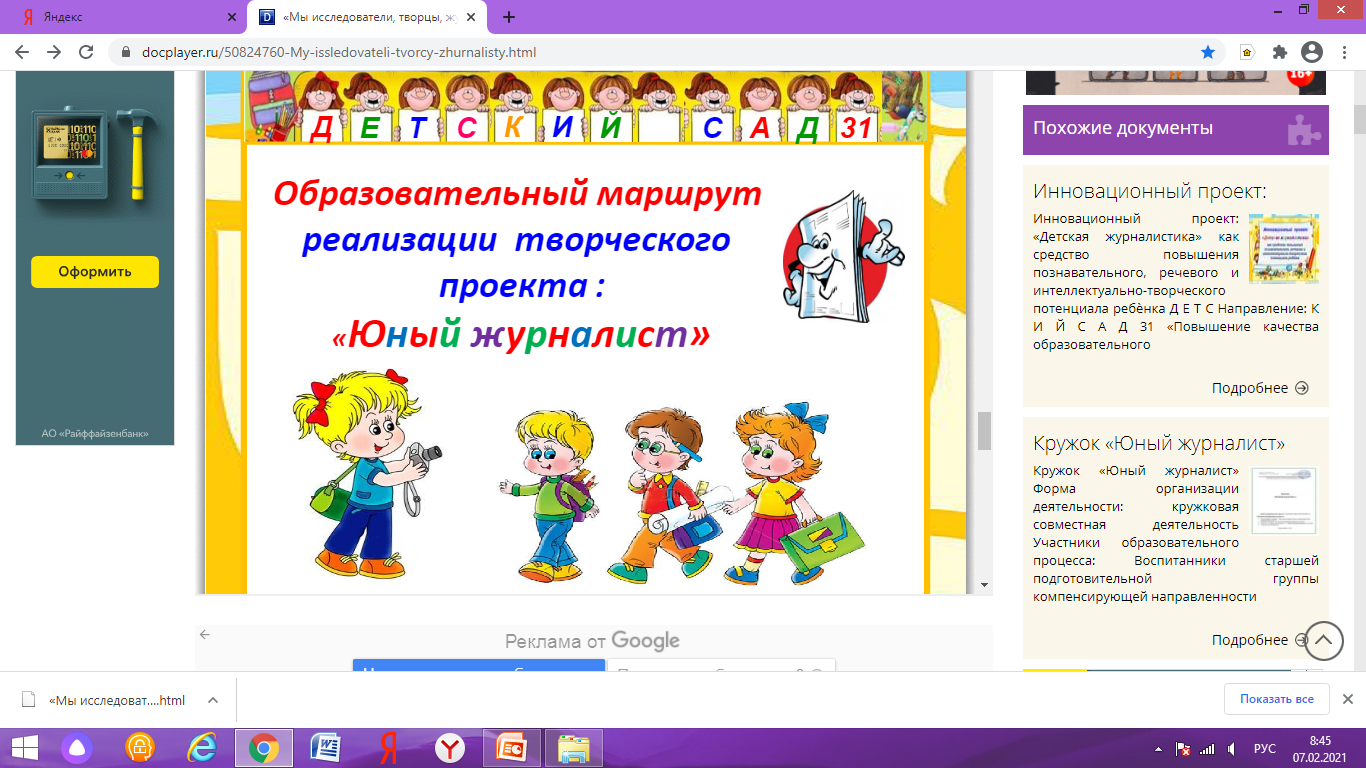 «Ю н ы й   ж у р н а л и с т»
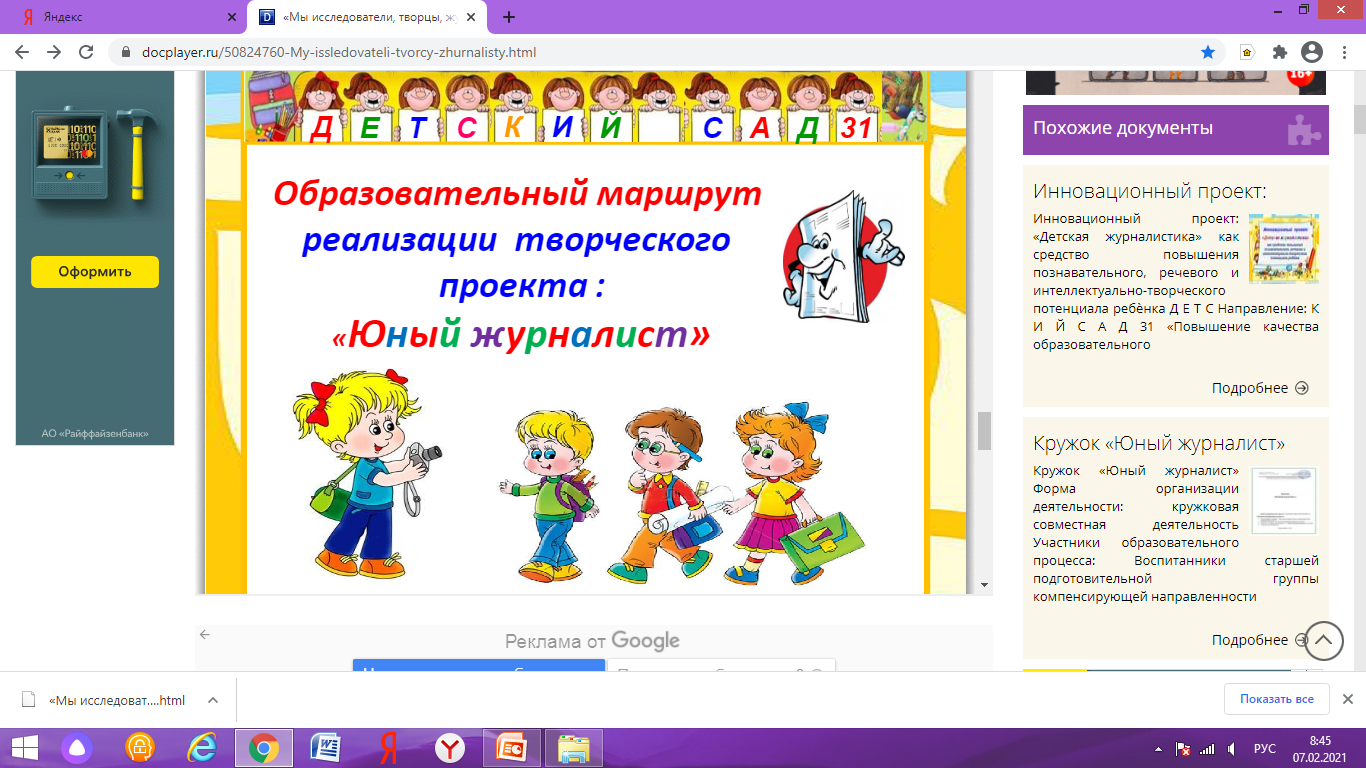 Спасибо за внимание!!!
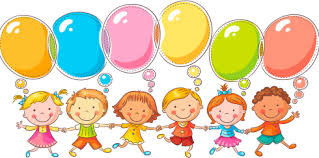